Progetto Sviluppo Giovanile
Principi formativi
U15-U18
Bambini
Adolescenti
Adulti
Elite
6-8
13-15
partecipazione
8-10
Professionale
16-18
prestazione
10-12
Il Gioco diventa più veloce e specializzato spostando il focus dal generale allo specifico; dal divertimento – partecipazione – prestazione – risultati. L’arbitrare diventa più preciso
Le capacità dei giocatori aumenta con la maturità. Si richiede e ci si aspetta una maggiore attenzione al dettaglio e competenza per sviluppare abilità tecniche, strategiche, fisiche, mentali e di stile di vita.
Giocatore
Gioco
Allenatore
L’allenatore adotta un efficace processo di allenamento appropriato alle capacità e necessità del giocatore – fisiche, tecniche, emotive, cognitive, relazionali; rispettando la realtà ed i principi adeguati alle capacità del giocatore
Caratteristiche Livello 2
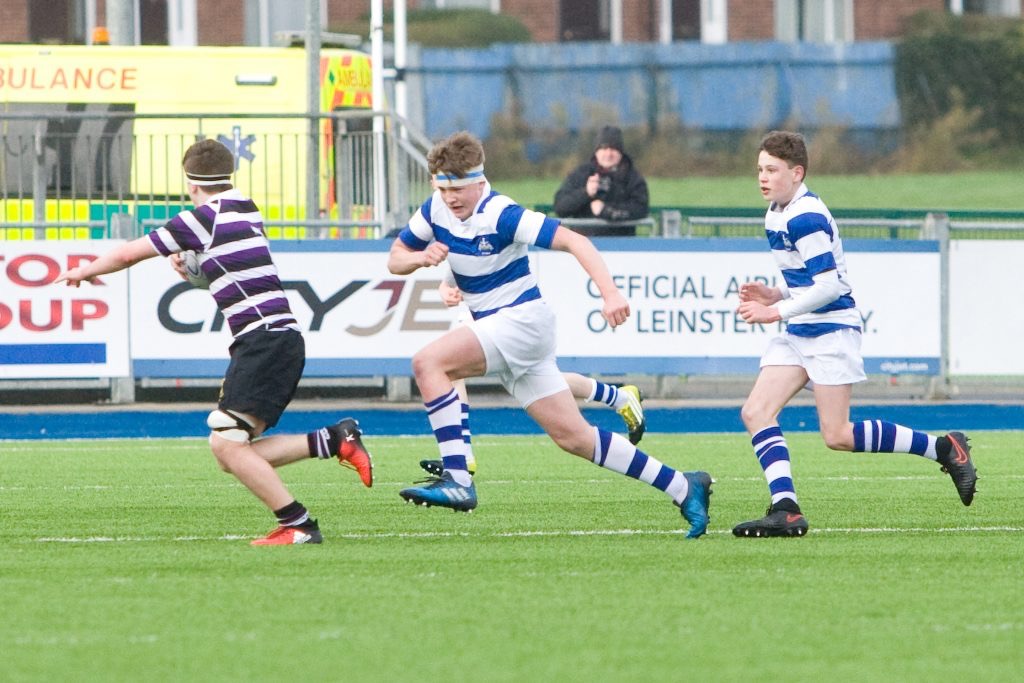 In piccoli gruppi, discutere ed elencare le caratteristiche del giocatore per ciascuno dei periodi di questo livello di Rugby
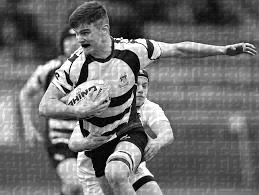 13-15
In piccoli gruppi, discutere ed elencare le caratteristiche del gioco per ciascuno dei periodi di questo livello di Rugby
Giocatore
Adolescenti
Gioco
16-18
Allenatore
In piccoli gruppi, discutere ed elencare le caratteristiche di un allenatore efficace e del contesto di allenamento per ciascuno dei periodi di questo livello di Rugby
Caratteristiche Livello 2
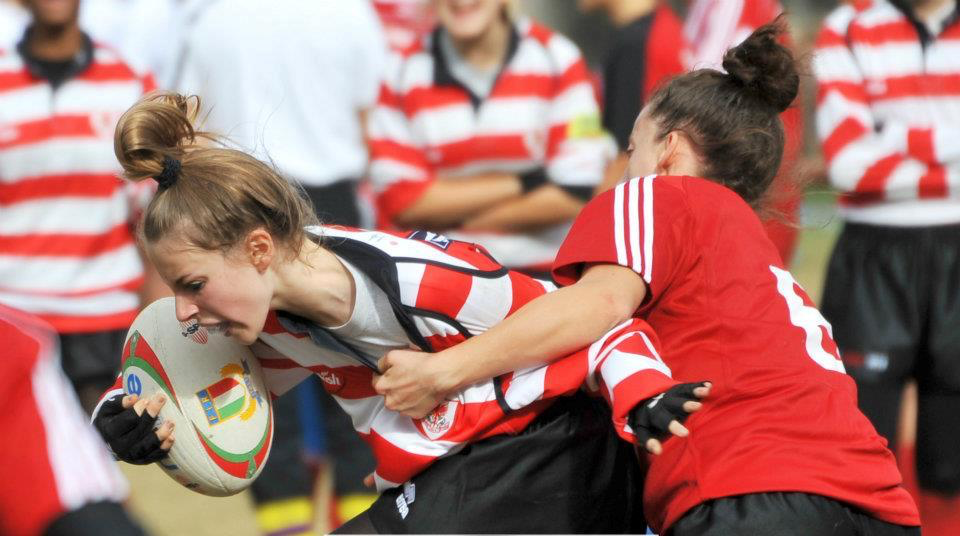 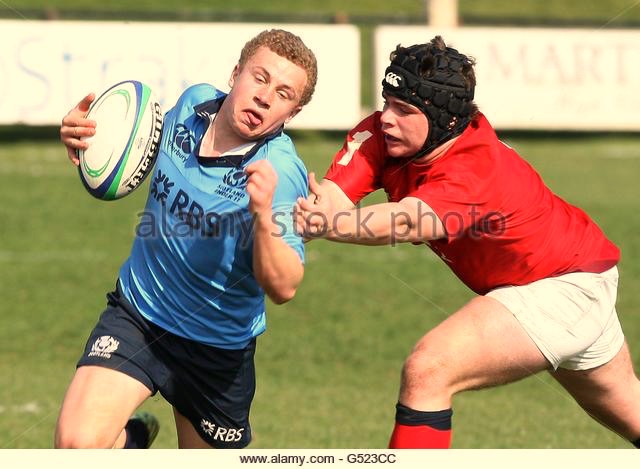 Adolescenti
Giocatore
Gioco
13-15
Allenatore
16-18
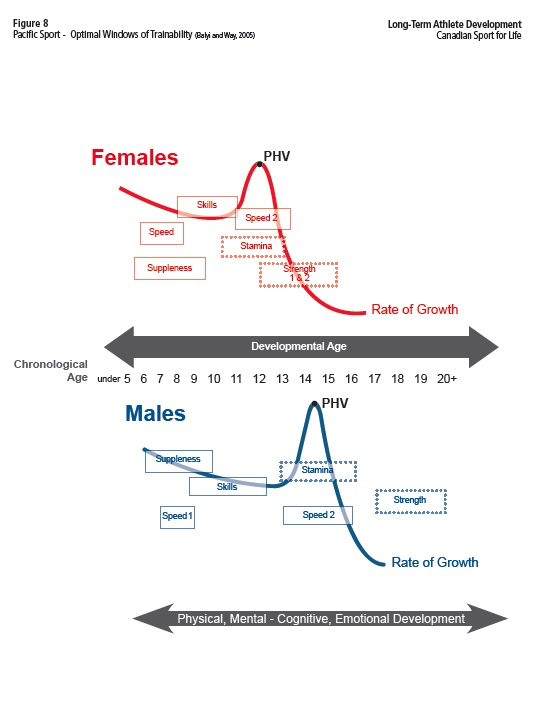 Attenzione! differenza!
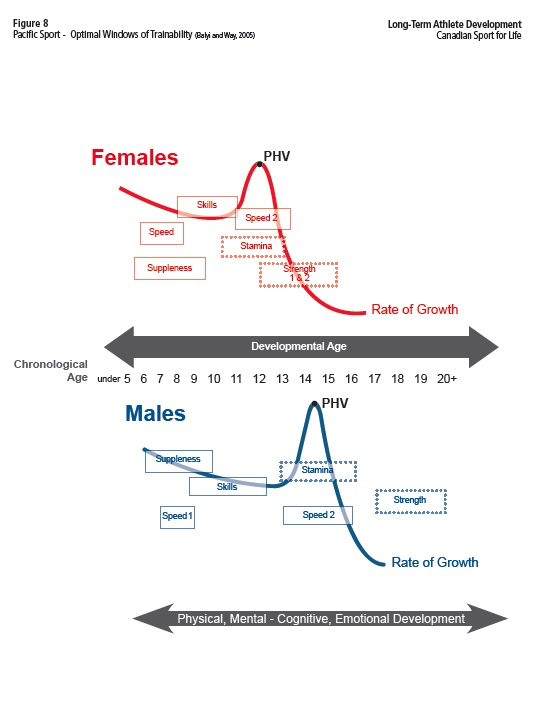 Percorso formativo del giocatore a lungo termine
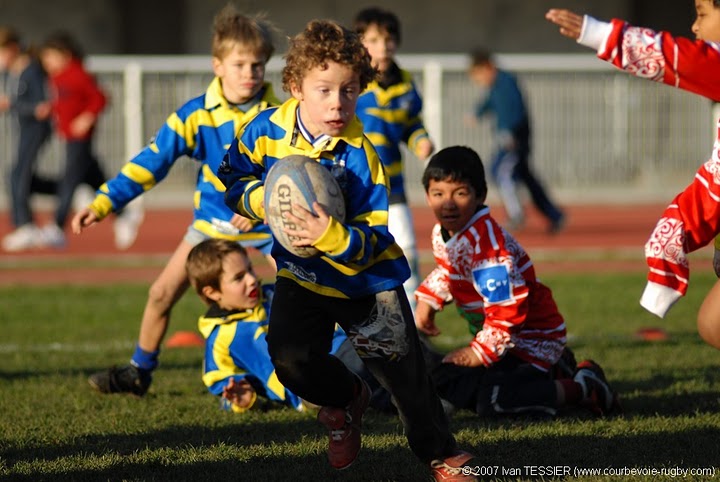 Proporzione del lavoro e Prinicipi
13-15anni
7
[Speaker Notes: NON PARLIAMO DI PRIORITA’, MA DI PERCENTUALI DI LAVORO]
Ridotto-Individuale
Tattico/Tecnico competenza
Ridotto-Reparti-Gruppo
Tattico competenza
Collettivo
Strategico competenza
Rugby Specifico
U15-U18 
Proporzione del lavoro e Prinicipi
1 fase
Movimento del gioco
Giochi
COLLETTIVO Movimento del Gioco
Attacco e Difesa
Principi di Gioco
Distribuzione e ridistribuzione
10v10 a 15v15
COLLETTIVO
Lancio del Gioco
REPARTI
Mischie
Touche
Invio
Trequarti
GRUPPI
Attacco e Difesa
TATTICO – RIPETIZIONI 
4/5 v 4/5 a 8/9 v 8/9
Riscaldamento
RIDOTTI
Ruolo
INDIVIDUALE 
Attacco e Difesa
MOLTE RIPETIZIONI
Tattico/Tecnico- Presa di decisione e precisione
 1/2 v 1/2 a 4/5 v 4/5
Aree di sviluppo del gioco
ATTACCO
DIFESA
[Speaker Notes: Esempio allenamento individuale mediano (passaggio), riportato nel gioco.]
INDIVIDUALE-RUOLO
COLLETIVO
GRUPPO-REPARTI
Movimento del Gioco Attacco
Movimento del Gioco Attacco
Movimento del Gioco Attacco
Evasione
Presa di decisione
Passaggio e ricezione
Sostegno (laterale e profondo)
Calcio
Continuità al  contatto
Prendere un placcaggio
Ruck
Maul
Distribuzione e Redistribuzione
Vita del pallone
Gruppo sull’asse
Gruppo in anticipo
Gruppo in ritardo
Distribuzione e Ridistribuzione
Avanzamento
Sostegno
Continuità
Movimento del Gioco Difesa
Movimento del Gioco Difesa
Movimento del Gioco Difesa
Formazione
Avanzamento
Sostegno
Continuità
Sul pallone
Difesa interno
Difesa esterno
Difesa dietro
Placcaggio
Vincere Il pallone
Presa di decisione
Contro ruck 
Angoli di corsa
Prima fase
Prima fase
Prima fase
Attacco e Difesa da
Invio
Touche
Mischie
Invio
Touche
Mischia
Trequarti
Ruoli in…
Invio
Touche
Mischie
Trequarti
Piloni; Tallanatore; 
2° Linea; 3° Linea
M-Mischie
M-Apetura
Centro
Ala e Estremo
[Speaker Notes: Quando lavoriamo “gruppo reparti” e facciamo “Movimento gioco in attacco” possiamo allenare “vita del pallone, gruppo asse, gruppo anticipo, gruppo ritardo”]
INDIVIDUALE-RUOLO
COLLETIVO
REPARTI-GRUPPO
Movimento del Gioco Attacco
Movimento del Gioco Attacco
Movimento del Gioco Attacco
Evasione
Presa di decisione
 Passaggio e ricezione
Sostegno (laterale e profondo)
Calcio
Distribizione e Ridistribizione
Avanzamento
Sostegnò
Continuità
Vita del pallone
Gruppo sull’asse
Gruppo in anticipo
Gruppo in ritardo
Continuità al contatto
Prendere un placcaggio
Ruck
MaulDistribuzione e Redistribuzione
Movimento del Gioco Difesa
Movimento del Gioco Difesa
Movimento del Gioco Difesa
Formazione
Avanzamento
Sostegno
Continuità
Sul pallone
Difesa interno
Difesa esterno
Difesa dietro
Placcaggio
Vincere Il pallone
Presa di decisione
Contro ruck 
Angoli di corsa
Prima fase
Prima fase
Prima fase
Ruoli in…
Invio
Touche
Mischie
Trequarti
Piloni; Tallonatore; 
2° Linea; 3° Linea
M-Mischie
M-Apetura
Centro
Ala e Estremo
Invio
Touche
Mischia
Trequarti
Attacco e Difesa da
Invio
Touche
Mischie
Passaggio laterale - corto
Competenze fondamentali
Passaggio spin – lungo
Passaggio
Incrocio
Passaggio al giocatore
Passaggio nello spazio
Attacco davanti la difesa
Cambio di passo – dentro - fuori
Evasione
Swerve (curva)
Superiorità laterale
2v1; 3v2; 4v3
Attacco
Superiorità sull’asse
1+1v1; 2+1v2; 3+1v3;  4+2v4
Parità numeriche
2v2; 3v3; 4v4
Uscita dal frontale – dentro - fuori
Evasione
Piedi veloci
Continuità a due mani – dietro al placcaggio
Continuità nel contatto
Sostegno sul canale
Continuità diretta
Continuità ad una mano – dietro al placcaggio
Continuità esterna con una mano
Sostegno laterale
Continuità nel placcaggio
Sostegno sul canale
1+1v1; 2+1v2
Nel placcaggio
Continuità dopo il placcaggio
Presentazione del pallone – dopo placcaggio
Sostegni - RUCK
Numeri uguali– 2v2; 3v3
1v1
Placcaggio frontale
Competenze fondamentali
Placcaggio laterale
Placcaggio
Placcaggio da dietro
Ritorno in piedi – recupero del pallone
Sostegno/ 2° placcatore
1v2 defensori
Difesa
2v2; 3v3; 4v4
Parità numerica
Difesa
1v2; 2v3; 3v4
Superiorità numerica
2v1; 3v2; 4v3
Inferiorità numerica
Passaggio alto
Ricezione/Cattura
Passaggio basso
Passaggio dietro
Maneggiare il pallone
Passaggio davanti
Pallone indietro – statico
Raccolta ad una mano
Raccolta a due mani
Vai a terra e subito in piedi
Pallone indietro – in movimento
Raccolta dal campo
Pallone davanti – statico
Pallone davanti – in movimento
Tecnica
Piccoli gruppi
Molte ripetizioni 
No opposizione  
Fare pressione con ripetizioni, velocità, distanza e spazio
Concentrarsi sui fattori chiave e sulla precisione
Concentrarsi sul ‘come’
Tattica
Gruppi di piccole e medie dimensioni
Giocatori vicino o ‘sul’ pallone
Molte ripetizioni
Utilizzo dell’ opposizione per sviluppare la presa di decisioni
Fare pressione con spazio, intensità e numeri di opposizione
Concentrarsi su presa di decisione e prestazione
Concentrarsi su ‘cosa, perchè e quando’
Strategia
Grandi gruppi (Collettivo)
Giocatori nello ‘spazio’
Gioco continuo
Utilizzo dell’opposizione per sviluppare presa di decisione
Fare pressione con spazio, intensità e numeri di opposizione
Concentrarsi sui Principi del gioco
Avanzamento, sostegno, continuità
Concentrarsi su ‘distribuzione & redistribuzione’
6. Tornare al gioco
1. Obiettivi della seduta
5. Relazione con i giocatori
Allenare
2. L’ambiente di formazione
4. Gestione dell’apprendimento
3. Gestione delle attività
Obiettivi della seduta
Quali sono gli obiettivi che desideri raggiungere 
Connessi al gioco
Aree collegate
Individuale - gruppo - collettivo
Di scoperta e di sviluppo
Appropriati e realistici
Tempi – risorse
L’ambiente di formazione
Strutturare l’ambiente di allenamento
Attività
Riflettono la realtà del gioco
Giocatori
Rispettano i principi del gioco
Competenze
Presa di decisione tattica e strategica
Gestione delle attività
Focus sui principi
Esercitazioni fondamentali
Compiti
Fattori chiave
Intensità
Attività/recupero
Collettivo – continuità
Ridotto – molte ripetizioni
Gestione dell’apprendimento
Facilitare l’apprendimento
Occhio critico
Conoscenza della prestazione
Fare domande per stimolare comprensione, consapevolezza e la ricerca di soluzioni
Rinforzi positivi
Utilizzare gli errori per migliorare l’apprendimento dei giocatori
Relazione con i giocatori
Conosci i tuoi giocatori
Personalità e comportamento
Preferenze di apprendimento
Motivazioni
Background- studio/lavoro/famiglia/interessi
Comunicazione efficace
Coerenza
Linguaggio non verbale
Tono (paraverbale)
Linguaggio (parole)
Chiarezza
Ascolto efficace
Attenzione
Comprensione
Linguaggio del corpo
Tornare al gioco
Verificare l’apprendimento dei giocatori
Riconducendolo al gioco
Cambio evidente nella comprensione
Cambio osservabile del comportamento
Grazie per l’attenzione
Le tre Aree di lavoro per la Continuità                    Offensiva e Difensiva nel Rugby
Area dell’Essenza del Rugby                                                   (Principi e Utilità sul  Pallone-Spazio)
Obiettivi di Continuità nel Movimento                                            Collettivi e Individuali  (collegati)                                                                                             (combinati, sequenziali, puntuali) 
Obiettivi Individuali Polivalenti (puntuali) 
Area dell’Organizzazione della Squadra nel Rugby
Obiettivi di conquista e di avvio di lancio di gioco e la prima organizzazione di difesa
Obiettivi di Reparto collettivi o semi collettivi 
Obiettivi Individuali di Formazione e Specializzazione di Ruolo
Area di Abilità Tecnica
Obiettivi di Abilità Tecnica                                                                     (corsa, passaggi, placcaggi…, calci, presa a volo ecc.)
[Speaker Notes: no]
La Realtà e i Principi del giocoFocus sulla prestazione
ATTACCO
                     Collettivo  – avanzamento/distribuzione-ridistribuzione
                                         - utilità/continuità
                      Gruppi       -vita del pallone/asse/spazio in anticipo/spazio in ritardo
                      Ridotto     – passaggio/ricezione e presa di decisioni
                                         - evasione
                                         - sostegno (laterale/sull’asse)
                                         - continuità al contatto diretta/indiretta(ruck-maul)
                                         - gioco al piede (calcio/ricezione)
DIFESA
                     Collettivo  – distribuzione/ridistribuzione 
                                         - avanzamento/applicare pressione/sistemi difensivi
                      Gruppi       - sul pallone/interna/esterna/spazio profondo
                      Ridotto      - placcaggio front. (acc./avanz.)/laterale/da dietro/raddoppiato
                                         - sostegno/recupero
13
18
[Speaker Notes: no]
La Realtà e i Principi del giocoFocus sulla prestazione
13
TRANSIZIONE
      anticipazione/identificazione/reazione/utilità
      prima fase/penalty/placcaggio/gioco aperto/gioco al piede
                                          
1° FASE (25%)

                     Collettivo  – Lancio del gioco Mischia/Touche/Invio
                                         - Difesa da Lancio del gioco Mischia/Touche/Invio
                      Reparti      - mischia 
                                         - touche
                                         - invio
                                         - ¾ att/dif da mischia e da touche
                      Ruolo        - I linea
                                         - tallonatore
                                         - mediano di mischia…
18
[Speaker Notes: no]